Faculty SenateFebruary 2020
Recruitment
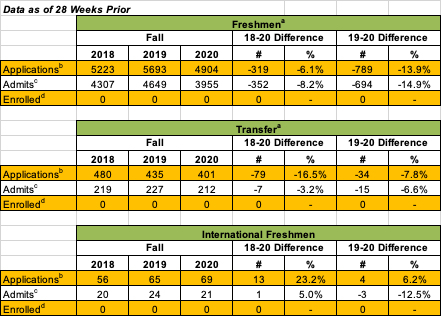 Advertising
49 Billboards across 6 counties
Radio
iheart, spotify, pandora etc
Cinemas
Print
Digital
Twitter, Facebook, Banners
https://www.youtube.com/watch?v=N4c8_ttMUbI&feature=youtu.be
Open House
Email communication 2/11/20
Saturday, February 22, is the winter Wright State Raider Open House, one of our most important on-campus recruiting events. And we need you. 
Students, faculty, and staff volunteers are needed at the open house.
All volunteers receive a free T-shirt. You will greet students, answer questions, and help make future students and their families feel welcome at Wright State University.
Register to volunteer
Wright State Raider Open HouseSaturday, February 22, 20209 a.m.–12:30 p.m.Student Union